Géométrie
Géom2
Les droites parallèles
Aujourd’hui, nous allons travailler en géométrie.Nous allons apprendre à reconnaître et à tracer des droites parallèles.
A quoi ça sert les droites parallèles ?
Elles servent à tracer des figures comme des carrés, des rectangles…

Plus tard, il peut être utile de savoir si des droites sont parallèles pour construire des meubles, poser des étagères…
Reconnaître des  droites parallèles
Des droites sont parallèles si elles ne se croisent jamais. La distance entre deux droites est toujours la même.
On utilise la réquerre pour vérifier si les droites sont parallèles.
8     7     6     5     4     3     2     1     0     1     2     3     4     5     6     7     8
Ici, les deux droites se superposent bien avec les lignes noires et le bord de la réquerre.
Reconnaître des  droites parallèles
On peut aussi tracer une droite perpendiculaire pour vérifier si deux droites sont parallèles.
Si les deux droites rouges sont perpendiculaires à la droite grise, alors les deux droites rouges sont parallèles..
Ici, les deux droites rouges coupent la droite grise en formant un angle droit.
Tracer des droites parallèles
Pour tracer des droites parallèles, on a besoin d’une réquerre et d’un crayon à papier bien taillé !
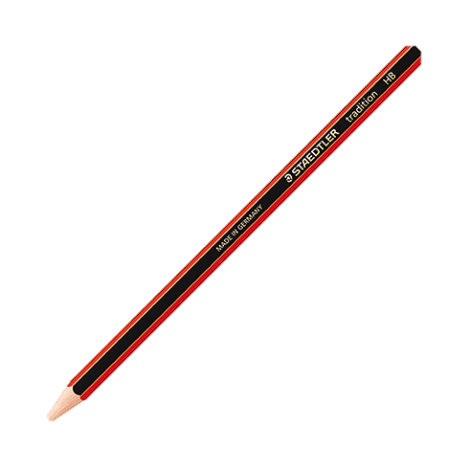 8     7     6     5     4     3     2     1     0     1     2     3     4     5     6     7     8
Tracer des droites parallèles
Je trace une première droite que j’appelle d1.
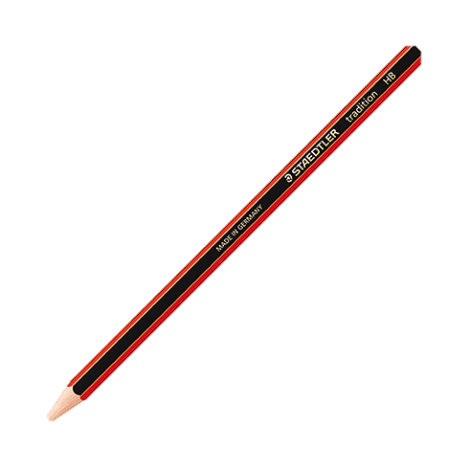 d1
8     7     6     5     4     3     2     1     0     1     2     3     4     5     6     7     8
Tracer des droites parallèles
Je place ma réquerre de telle sorte que la ligne qui passe par le 0 soit exactement superposée à d1.
d1
8     7     6     5     4     3     2     1     0     1     2     3     4     5     6     7     8
Tracer des droites parallèles
Je trace la droite d2 perpendiculaire à d1.
d2
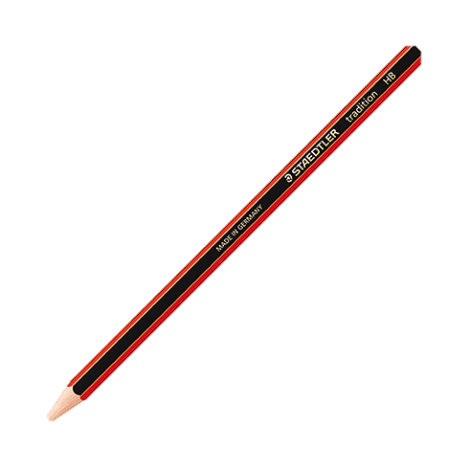 d1
8     7     6     5     4     3     2     1     0     1     2     3     4     5     6     7     8
Tracer des droites parallèles
Je trace la droite d3 perpendiculaire à d2.
d2
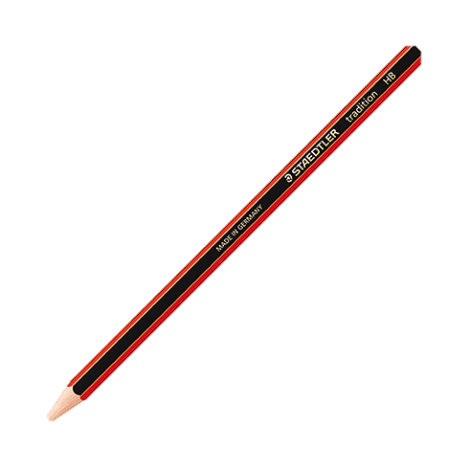 d1
d3
8     7     6     5     4     3     2     1     0     1     2     3     4     5     6     7     8
Tracer des droites parallèles
Je n’oublie pas de noter les angles droits !
d2
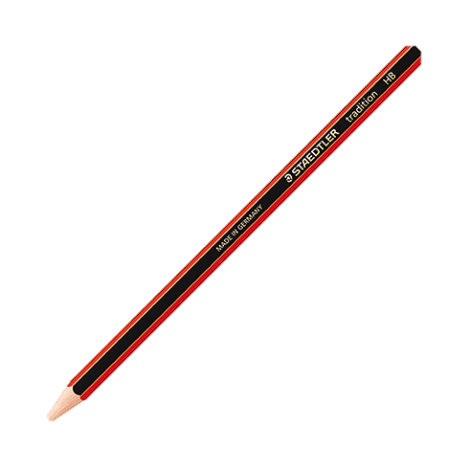 d1
J’écris alors d1 // d3
d3
Le symbole // signifie 
« est parallèle à ».
Pour résumer
Des droites sont parallèles quand elles se ne croisent jamais.

Le symbole // signifie « est parallèle à ».

J’utilise une réquerre pour reconnaître ou tracer des droites parallèles.